Human Resources Management BAB 1
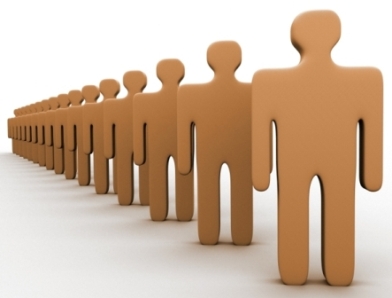 Ananda Annisa Putri
Sumedi
Pengertian Human Resource Management
Human Resource Management merupakan proses
-Pelatihan
-Penilaian
-Kompensasi
-Hubungan kerja
-Kesehatan
-Kesalamatan
-Kekhawatiran Keadilan
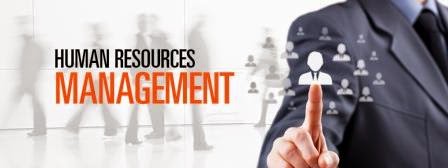 Human Resource Management penting untuk semua manager
Menghindari  kesalahan 
Memperbaiki keuntungan dan prestasi perusahaan
Menjadi manajer Human Resource
Human Resource Untuk Entrepreneurs
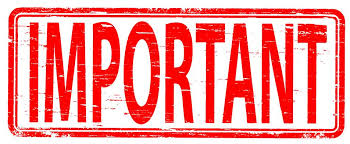 Proses Human Resource dalam Manajemen
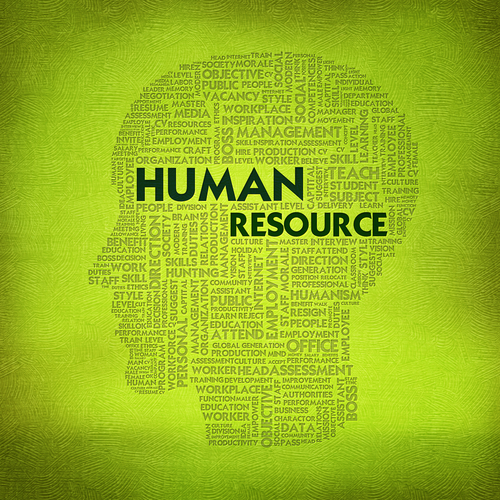 Melakukan analisis pekerjaan
Perencanaan kebutuhan tenaga kerja dan merekrut calon pekerja
Menyeleksi calon pekerja
Memberikan orientasi dan pelatihan 
Mengelola upah dan gaji
Menilai performa
Berkomunikasi
Melatih dan mengembangkan manajer
Mengembangkan komitmen karyawan
Tanggung jawab Human Resource Line dan Staff Manager
Manajer lini memiliki tanggung jawab akhir untuk mencapai tujuan organisasi 
managerstaff membantu manager lini seperti merekrut,memilih,pelatihan dan kompensasi.
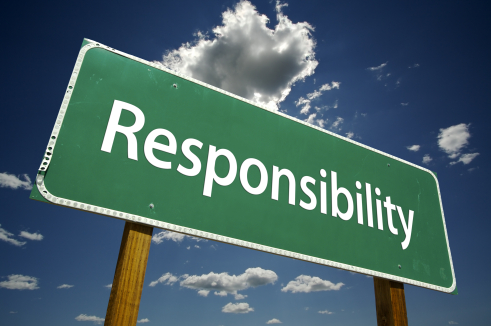 Hal yang mempengaruhi Human Resource Management
Globalisasi dan Kompetisi
Indebtedness
Human Resource
Tantangan Ekonomi
Tenaga Kerja dan Demografi
Teknologi
Sifat Pekerjaan
Ciri – ciri Human Resource zaman sekarang
Fokus pada strategi dan masalah
Menggunakan pelayanan baru untuk bertransaksi
Menggunakan pendekatan ‘Talent Management’ untuk mengatur Human Resource
Mengatur Etika
Mengatur Hubungan dengan Pekerja
Mengukur Hasil dan Prestasi Human Resource
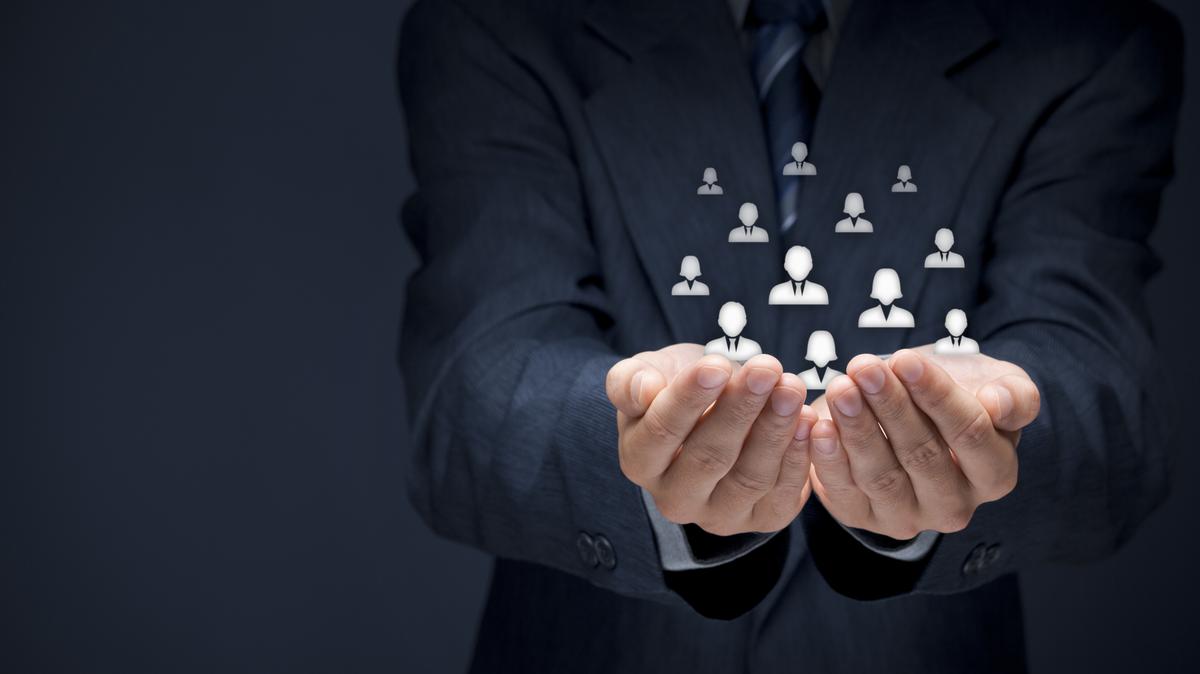 Contoh Kegiatan Human Resource
Menambah Nilai
Mempunyai Kompetensi Baru
Human Resource Certification
Mengumpulkan Data
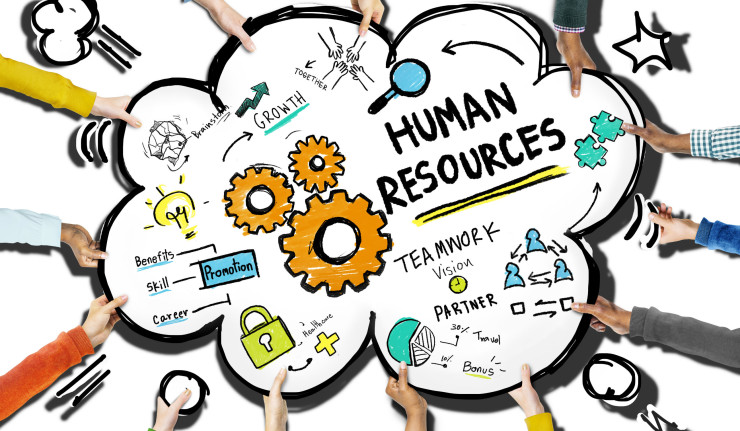 Kenapa penting bagi sebuah perusahaan sekarang untuk membuat SDM mereka unggul berkompetitif? Jelaskan bagaimana SDM berkontribusi dalam hal ini? Siapa pengusaha yang melakukan hal tersebut.
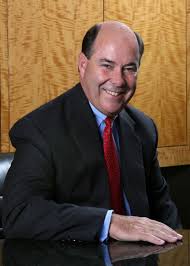 Randall Macdonald
Perusahaan yang sukses dalam “adding value
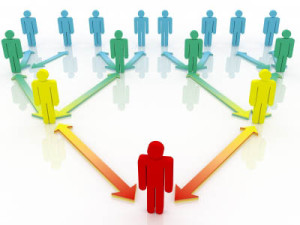 Garis besar
Semua manejer harus mengerti pentingnya pengaturan SDM.
Perubahan lingkungan hari ini mempengaruhi MSDM .
Mengatasi masalah dalam kasus perekrutan atau pemecatan karyawan ,gaji, di setiap departemen 
Tanggung jawab MSDM dalam setiap peraturan atau peran karyawan.
TERIMA KASIH